2022
新年工作计划PPT
The Concepts National Income And National Product Have Roughly The Same Value And Can Be Used Interchangeably If Our Interest Is In Their
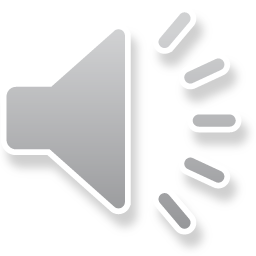 单击此处添加标题
单击此处添加标题
单击此处添加标题
单击此处添加标题
01
单击此处添加文字阐述，添加简短问题说明文字。
单击此处添加文字阐述，添加简短问题说明文字。
单击此处添加文字阐述，添加简短问题说明文字。
单击此处添加文字阐述，添加简短问题说明文字。
目录DIRECTORY
02
03
04
PART  01
单击此处添加标题
We have many PowerPoint templates that has been specifically designed to help anyone that is stepping into the world of PowerPoint for the very first time.
单击此处添加标题
这里填写标题
这里填写标题
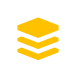 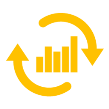 您的内容打在这里，或者通过复制您的文本后，在此框中选择粘贴
您的内容打在这里，或者通过复制您的文本后，在此框中选择粘贴
这里填写标题
这里填写标题
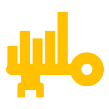 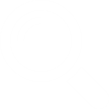 您的内容打在这里，或者通过复制您的文本后，在此框中选择粘贴
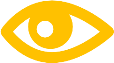 您的内容打在这里，或者通过复制您的文本后，在此框中选择粘贴
这里填写标题
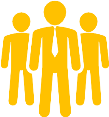 这里填写标题
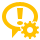 您的内容打在这里，或者通过复制您的文本后，在此框中选择粘贴
您的内容打在这里，或者通过复制您的文本后，在此框中选择粘贴
单击此处添加标题
创意策略
员工界面
此处添加详细文本描述，建议与标题相关并符合整体语言风格
此处添加详细文本描述，建议与标题相关并符合整体语言风格
商业
目标
安全级别
系统保护
此处添加详细文本描述，建议与标题相关并符合整体语言风格
此处添加详细文本描述，建议与标题相关并符合整体语言风格
产品发布
数据分析
此处添加详细文本描述，建议与标题相关并符合整体语言风格
此处添加详细文本描述，建议与标题相关并符合整体语言风格
单击此处添加标题
在此录入图表的综合描述说明。在此录入上述图表的综合描述说明，在此录入上述图表的综合描述说明，在此录入上述图表的综合描述说明，在此录入上述图表的综合描述说明，在此录入上述图表的综合描述说明。
添加标题
点击输入图表的描述说明
添加标题
点击输入图表的描述说明
添加标题
点击输入图表的描述说明
添加标题
点击输入图表的描述说明
单击此处添加标题
添加文字
添加文字
添加文字
添加文字
70
60
65
90
单击此处添加标题
团队管理
项目管理
在此录入上述图表的描述说明，在此录入上述图表的描述说明，在此录入上述图表的描述说明。
在此录入上述图表的描述说明，在此录入上述图表的描述说明，在此录入上述图表的描述说明。
在此录入图表的综合描述说明。在此录入上述图表的综合描述说明，在此录入上述图表的综合描述说明，在此录入上述图表的综合描述说明，在此录入上述图表的综合描述说明，在此录入上述图表的综合描述说明。
在此录入上述图表的描述说明，在此录入上述图表的描述说明，在此录入上述图表的描述说明。
在此录入上述图表的描述说明，在此录入上述图表的描述说明，在此录入上述图表的描述说明。
时间管理
得失管理
单击此处添加标题
创意策略
员工界面
此处添加详细文本描述，建议与标题相关并符合整体语言风格
此处添加详细文本描述，建议与标题相关并符合整体语言风格
安全级别
系统保护
此处添加详细文本描述，建议与标题相关并符合整体语言风格
此处添加详细文本描述，建议与标题相关并符合整体语言风格
产品发布
数据分析
此处添加详细文本描述，建议与标题相关并符合整体语言风格
此处添加详细文本描述，建议与标题相关并符合整体语言风格
PART  02
单击此处添加标题
We have many PowerPoint templates that has been specifically designed to help anyone that is stepping into the world of PowerPoint for the very first time.
单击此处添加标题
柱状图
标题
文字内容    文字内容    文字内容    文字内容 
文字内容    文字内容    文字内容    文字内容
标题
文字内容    文字内容    文字内容    文字内容 
文字内容    文字内容    文字内容    文字内容
饼    图
标题
文字内容    文字内容    文字内容    文字内容 
文字内容    文字内容    文字内容    文字内容
标题
文字内容    文字内容    文字内容    文字内容 
文字内容    文字内容    文字内容    文字内容
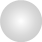 单击此处添加标题
在此录入上述图表的综合描述说明，在此录入上述图表的综合描述说明。在此录入上述图表的综合描述说明，在此录入上述图表的综合描述说明。
在此录入上述图表的综合描述说明，在此录入上述图表的综合描述说明。在此录入上述图表的综合描述说明，在此录入上述图表的综合描述说明。
在这里填写工作简介标题
在这里填写工作简介标题
单击此处添加标题
添加标题
添加标题
70%
在此录入上述图表的综合描述说明，在此录入上述图表的综合描述说明，在此录入上述图表的综合描述说明。
30%
在此录入上述图表的描述说明，在此录入上述图表的描述说明。
添加标题
在此录入上述图表的综合描述说明，在此录入上述图表的综合描述说明，在此录入上述图表的综合描述说明。
添加标题
40%
60%
添加标题
在此录入上述图表的描述说明，在此录入上述图表的描述说明。
在此录入上述图表的综合描述说明，在此录入上述图表的综合描述说明，在此录入上述图表的描述说明。
单击此处添加标题
点击添加文本 点击添加文本
点击添加文本 点击添加文本
添加
文本
添加标题
添加标题
点击添加文本 点击添加文本
点击添加文本 点击添加文本
单击此处添加标题
3
4
1
2
5
单击此处添加标题
此处添加详细文本描述，建议与标题相关并符合整体语言风格
单击此处添加副标题或详细文本描述 
此处添加详细文本描述，建议与标题相关并符合整体语言风格
单击此处添加标题
单击此处添加标题
单击此处添加副标题或详细文本描述
单击此处添加副标题或详细文本描述
单击此处添加副标题或详细文本描述 
此处添加详细文本描述，建议与标题相关并符合整体语言风格
单击此处添加副标题或详细文本描述 
此处添加详细文本描述，建议与标题相关并符合整体语言风格
开始
单击此处添加标题
此处添加详细文本描述，建议与标题相关并符合整体语言风格
单击此处添加副标题或详细文本描述
2014
2015
2022
2022
2022
单击此处添加标题
25%
69%
40%
69%
桌面应用
桌面应用
桌面应用
桌面应用
此处添加详细文本描述，建议与标题相关并符合整体语言风格，语言描述尽量简洁生动。
此处添加详细文本描述，建议与标题相关并符合整体语言风格，语言描述尽量简洁生动。
此处添加详细文本描述，建议与标题相关并符合整体语言风格，语言描述尽量简洁生动。
此处添加详细文本描述，建议与标题相关并符合整体语言风格，语言描述尽量简洁生动。
产品发布
产品发布
产品发布
产品发布
单击此处添加标题
（一）单击填加标题
单击此处添加文本单击此处添加文本 单击此处添加文本单击此处添加文本单击此处添加文本
单击此处添加文本单击此处添加文本单击此处添加文本 单击此处添加文本单击此处添加文本
（二）单击填加标题
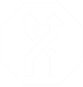 单击此处添加文本单击此处添加文本 单击此处添加文本单击此处添加文本单击此处添加文本
单击此处添加文本单击此处添加文本单击此处添加文本 单击此处添加文本单击此处添加文本
（三）单击填加标题
单击此处添加文本单击此处添加文本 单击此处添加文本单击此处添加文本单击此处添加文本
单击此处添加文本单击此处添加文本单击此处添加文本 单击此处添加文本单击此处添加文本
PART  03
单击此处添加标题
We have many PowerPoint templates that has been specifically designed to help anyone that is stepping into the world of PowerPoint for the very first time.
单击此处添加标题
移动用户数据分析
此处添加详细文本描述，建议与标题相关并符合整体语言风格，语言描述尽量简洁生动。尽量将每页幻灯片的字数控制在200字以内，据统计每页幻灯片的最好控制在5分钟之内。此处添加详细文本描述。
产品特征 01
1.520万
产品特征 02
此处添加详细文本描述，建议与标题相关并符合整体语言风格，语言描述尽量简洁生动。
2.983万
产品特征 03
3.071万
1.908 万
产品特征 04
男性用户
1.880万
2.074 万
女性用户
单击此处添加标题
50%
27%
市场策略
市场策略
此处添加详细文本描述，建议与标题相关并符合整体语言风格
此处添加详细文本描述，建议与标题相关并符合整体语言风格，语言描述尽量简洁生动。尽量将每页幻灯片的字数控制在200字以内，据统计每页幻灯片的最好控制在5分钟之内。此处添加详细文本描述，建议与标题相关并符合整体语言风格，语言描述尽量简洁生动。尽量将每页幻灯片的字数控制在200字以内，据统计每页幻灯片的最好控制在5分钟之内。
22%
员工界面
此处添加详细文本描述，建议与标题相关并符合整体语言风格
35%
系统保护
此处添加详细文本描述，建议与标题相关并符合整体语言风格
此处添加详细文本描述，建议与标题相关并符合整体语言风格，语言描述尽量简洁生动。尽量将每页幻灯片的字数控制在200字以内，据统计每页幻灯片的最好控制在5分钟之内。
11%
数据分析
此处添加详细文本描述，建议与标题相关并符合整体语言风格
单击此处添加标题
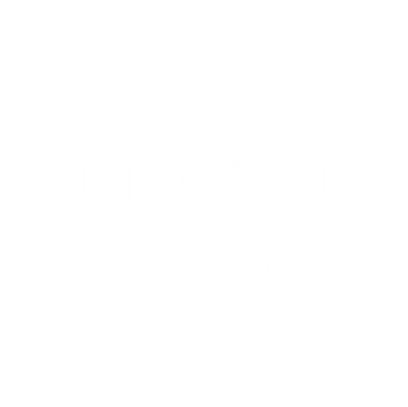 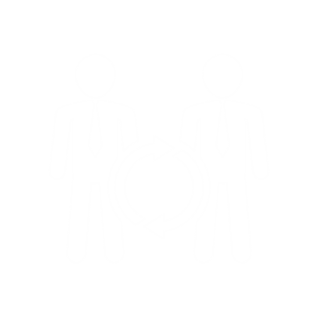 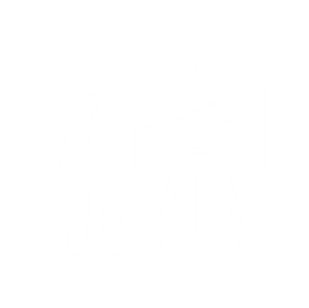 产品介绍
商务交流
合作意向
单击此处添加标题
产品发布
此处添加详细文本描述，建议与标题相关并符合整体语言风格
产品发布
此处添加详细文本描述，建议与标题相关并符合整体语言风格
产品发布
此处添加详细文本描述，建议与标题相关并符合整体语言风格
等级 01
等级 02
产品发布
此处添加详细文本描述，建议与标题相关并符合整体语言风格
等级 03
等级 04
产品发布
等级 05
此处添加详细文本描述，建议与标题相关并符合整体语言风格
单击此处添加标题
1
3
创意策略
桌面应用
单击此处添加副标题或详细文本描述
单击此处添加副标题或详细文本描述
4
2
0
系统保护
企业目标
单击此处添加副标题或详细文本描述
单击此处添加副标题或详细文本描述
01
02
03
此处添加详细文本描述，建议与标题相关并符合整体语言风格
此处添加详细文本描述，建议与标题相关并符合整体语言风格
此处添加详细文本描述，建议与标题相关并符合整体语言风格
PART  04
单击此处添加标题
We have many PowerPoint templates that has been specifically designed to help anyone that is stepping into the world of PowerPoint for the very first time.
单击此处添加标题
添加标题
添加标题
单击添加文本单击添加文本单击添加文本
单击添加文本单击添加文本单击添加文本
单击添加文本单击添加文本单击添加文本单击添加文本
单击添加文本单击添加文本单击添加文本单击添加文本
添加标题
添加标题
单击此处添加标题
数据图表01
数据图表02
客户数据分析
单击此处添加副标题或详细文本描述
单击此处添加副标题或详细文本描述
此处添加详细文本描述，建议与标题相关并符合整体语言风格，语言描述尽量简洁生动。尽量将每页幻灯片的字数控制在200字以内，据统计每页幻灯片的最好控制在5分钟之内。此处添加详细文本描述，建议与标题相关并符合整体语言风格，语言描述尽量简洁生动。尽量将每页幻灯片的字数控制在200字以内，据统计每页幻灯片的最好控制在5分钟之内。
1
2
桌面电脑
笔记本电脑
3
4
平板电脑
智能手机
单击此处添加标题
01
❞
员工界面
此处添加详细文本描述，建议与标题相关并符合整体语言风格，语言描述尽量简洁生动。
此处添加详细文本描述，建议与标题相关并符合整体语言风格，语言描述尽量简洁生动。尽量将每页幻灯片的字数控制在200字以内，据统计每页幻灯片的最好控制在5分钟之内。此处添加详细文本描述，建议与标题相关并符合整体语言风格，语言描述尽量简洁生动。尽量将每页幻灯片的字数控制在200字以内，据统计每页幻灯片的最好控制在5分钟之内。
2022
此处添加详细文本描述，建议与标题相关并符合整体语言风格，语言描述尽量简洁生动。
尽量将每页幻灯片的字数控制在200字以内，据统计每页幻灯片的最好控制在5分钟之内。
此处添加详细文本描述，建议与标题相关并符合整体语言风格，语言描述尽量简洁生动。
1.90 万
男性用户
2.07 万
女性用户
单击此处添加标题
输入标题
输入标题
输入标题
输入文字内容
输入文字内容
输入文字内容
输入文字内容
输入文字内容
输入文字内容
输入文字内容
输入文字内容
输入文字内容
输入文字内容
输入文字内容
输入文字内容
输入标题
输入标题
输入标题
输入文字内容
输入文字内容
输入文字内容
输入文字内容
输入文字内容
输入文字内容
输入文字内容
输入文字内容
输入文字内容
输入文字内容
输入文字内容
输入文字内容
单击此处添加标题
如何扩大销售额
市场策略
单击此处添加副标题或详细文本描述 
单击此处添加副标题或详细文本描述
企业目标
此处添加详细文本描述，建议与标题相关并符合整体语言风格
2014
解决方案
此处添加详细文本描述，建议与标题相关并符合整体语言风格
此处添加详细文本描述，建议与标题相关并符合整体语言风格
此处添加详细文本描述，建议与标题相关并符合整体语言风格，语言描述尽量简洁生动。尽量将每页幻灯片的字数控制在200字以内，据统计每页幻灯片的最好控制在5分钟之内。此处添加详细文本描述，建议与标题相关并符合整体语言风格，语言描述尽量简洁生动。尽量将每页幻灯片的字数控制在200字以内，据统计每页幻灯片的最好控制在5分钟之内。
2022
感谢您的观看
The Concepts National Income And National Product Have Roughly The Same Value And Can Be Used Interchangeably If Our Interest Is In Their
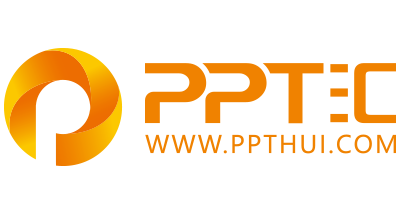 上万精品PPT模板全部免费下载
PPT汇    www.ppthui.com
PPT模板下载：www.ppthui.com/muban/            行业PPT模板：www.ppthui.com/hangye/
工作PPT模板：www.ppthui.com/gongzuo/         节日PPT模板：www.ppthui.com/jieri/
 PPT背景图片:
[Speaker Notes: 模板来自于 https://www.ppthui.com    【PPT汇】]
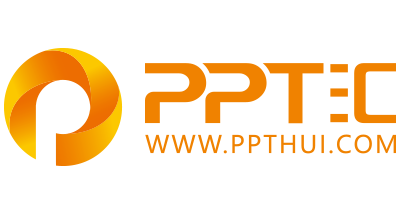 10000+套精品PPT模板全部免费下载
www.ppthui.com
PPT汇

PPT模板下载：www.ppthui.com/muban/            行业PPT模板：www.ppthui.com/hangye/
工作PPT模板：www.ppthui.com/gongzuo/         节日PPT模板：www.ppthui.com/jieri/
党政军事PPT：www.ppthui.com/dangzheng/     教育说课课件：www.ppthui.com/jiaoyu/
PPT模板：简洁模板丨商务模板丨自然风景丨时尚模板丨古典模板丨浪漫爱情丨卡通动漫丨艺术设计丨主题班会丨背景图片

行业PPT：党政军事丨科技模板丨工业机械丨医学医疗丨旅游旅行丨金融理财丨餐饮美食丨教育培训丨教学说课丨营销销售

工作PPT：工作汇报丨毕业答辩丨工作培训丨述职报告丨分析报告丨个人简历丨公司简介丨商业金融丨工作总结丨团队管理

More+
[Speaker Notes: 模板来自于 https://www.ppthui.com    【PPT汇】]